TroisièmeChapitre 8: L’Espace
M. FELT
1
Chapitre 8: L’Espace
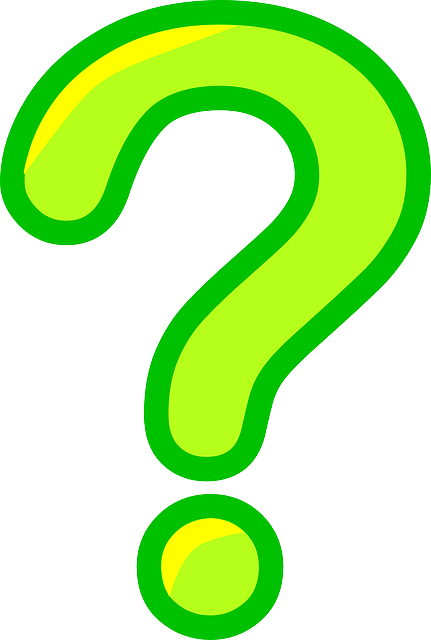 2
I. Représentation dans l’espace
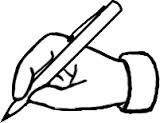 1. Perspective cavalière:
La perspective cavalière (ou perspective parallèle) est une convention mathématique de représentation des solides dans un plan.
Ce n’est en aucun cas ce que nous voyons effectivement.
3
1. Perspective cavalière
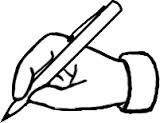 H
G
Droites parallèles
Plan parallèle au plan frontal
C
D
E
F
Plan frontal
Angle de fuite
B
A
4
1. Perspective cavalière
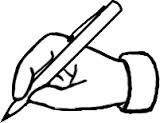 Règles de représentation:
Une droite de l’espace est représentée par une droite;
Les éléments visibles d’un solide sont dessinés en traits pleins;
Les éléments cachés d’un solide sont dessinés en traits pointillés;
Dans un plan vu de face, la figure représentée est en vraie grandeur ( mêmes longueurs et même forme).
Propriétés:	
La représentation conserve sur un segment les proportions de longueur;
Deux droites parallèles dans l’espace sont représentées par deux droites parallèles.
5
I. Représentation dans l’espace
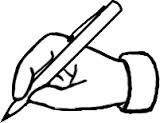 2. Perspective conique:
Dans le cadre de la représentation de la réalité on utilise un point de fuite.
6
2. Perspective conique
7
2. Perspective conique
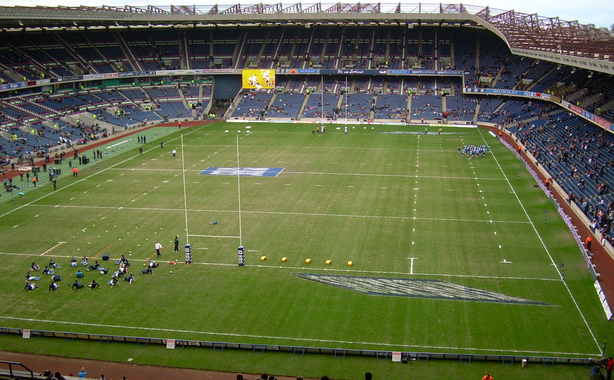 8
II. Prisme droit
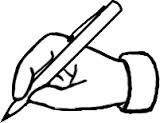 1. Définition:
Un prisme droit est un solide qui possède:
Deux polygones superposables pour bases,
Des rectangles pour faces latérales.
hauteur
II. Prisme droit
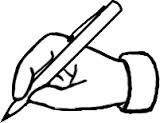 2. Perspective cavalière:
II. Prisme droit
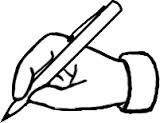 2. Perspective cavalière:
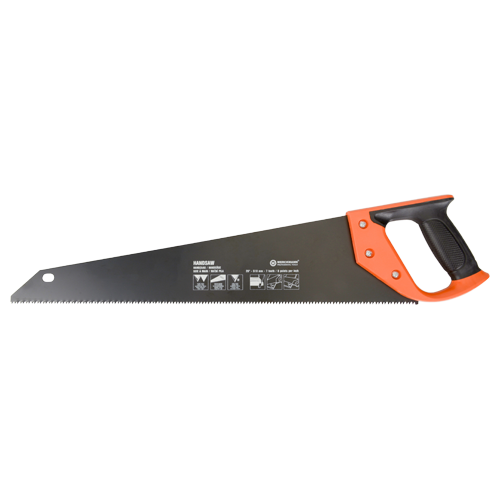 II. Prisme droit
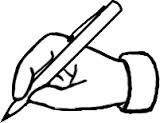 2. Perspective cavalière:
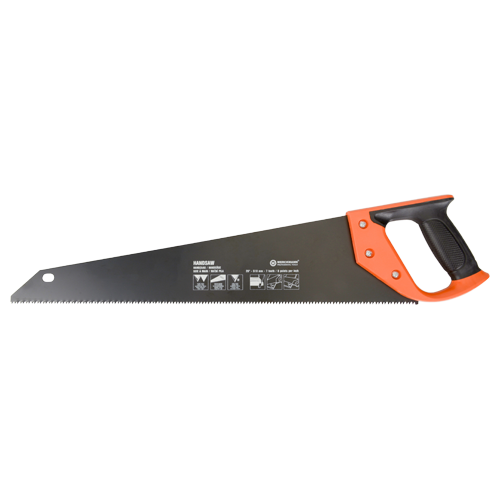 III. Cylindre de révolution
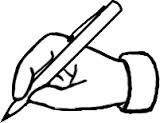 1. Définition:
Un cylindre de révolution est un solide qui possède:
Deux cercles superposables pour bases,
hauteur
III. Cylindre de révolution
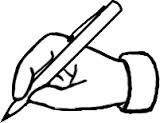 1. Définition:
Un cylindre de révolution est un solide qui possède:
Deux cercles superposables pour bases,
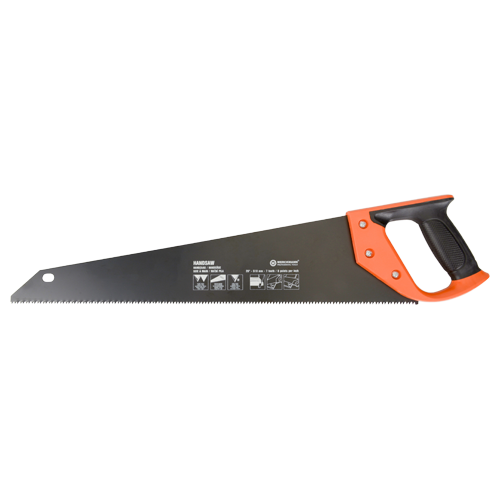 hauteur
III. Cylindre de révolution
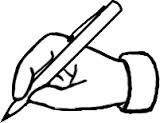 1. Définition:
Un cylindre de révolution est un solide qui possède:
Deux cercles superposables pour bases,
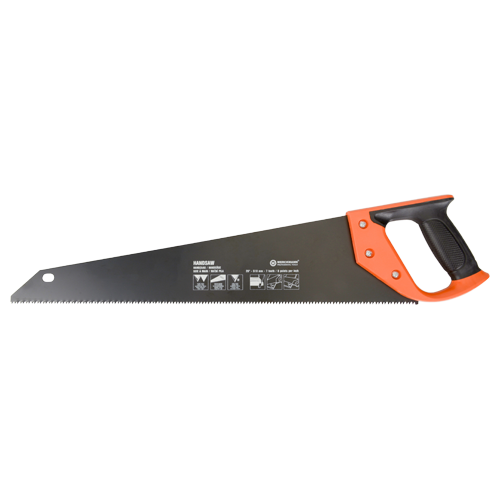 hauteur
Exercices 30 page 406
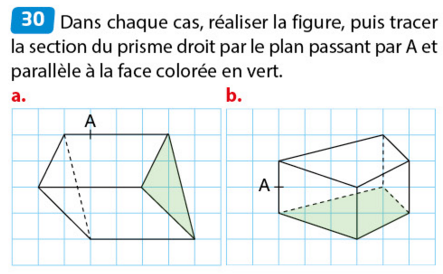 16
IV. Pyramide
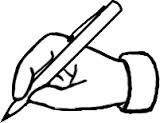 17
IV. Pyramide
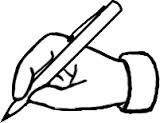 IV. Pyramide
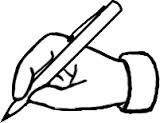 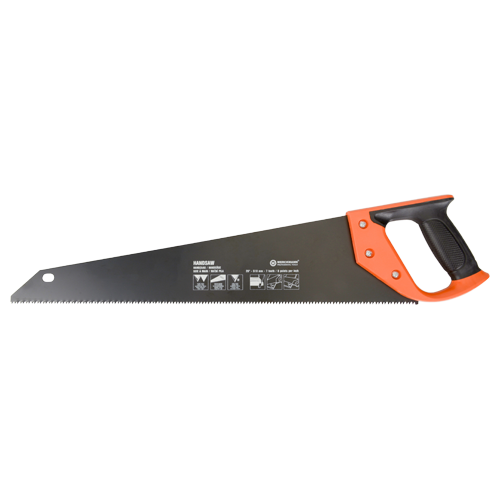 19
V. Cône de révolution
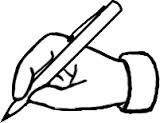 1. Définition:Un cône de révolution est un solide délimité par:
un cercle, appelé la base du cône.
un point fixe appelé sommet, situé « au-dessus »du centre de la base.
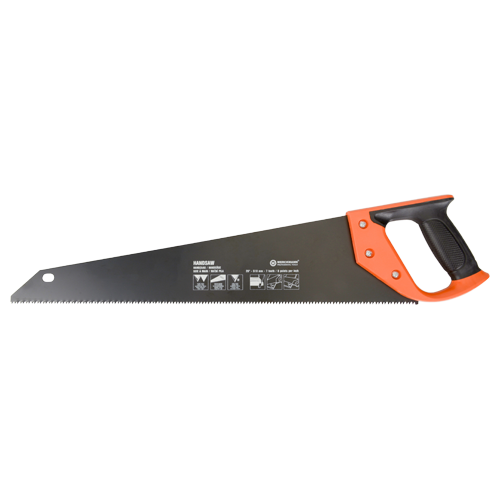 20
Exercices 35 page 407
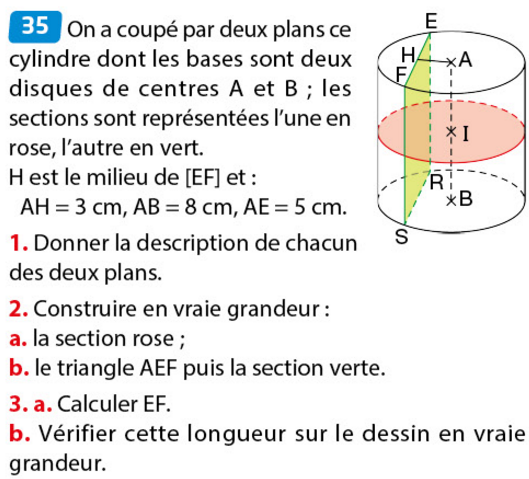 21
Exercices 36 page 407
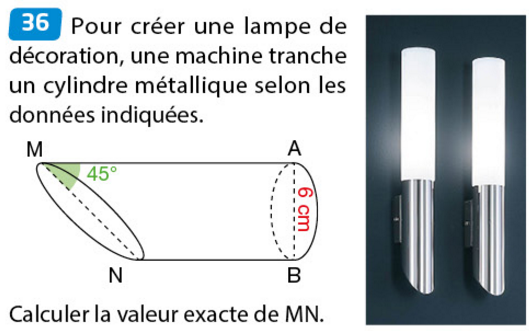 22
Exercices 39 page 407
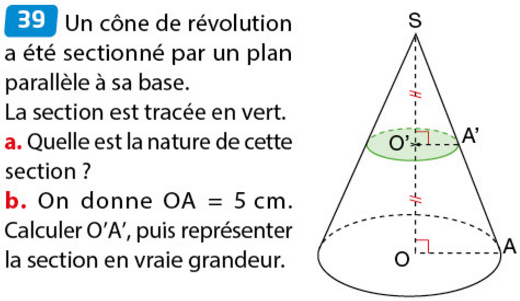 23
Exercices 40 page 407
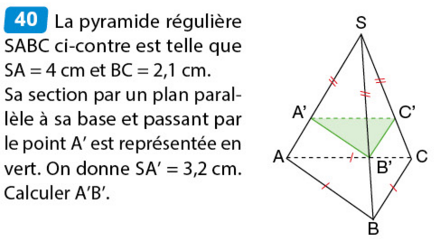 24
Exercices 41 page 407
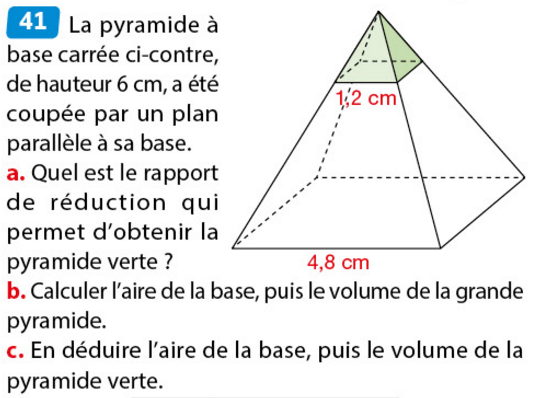 25